Funzione dielettrica dei conduttori
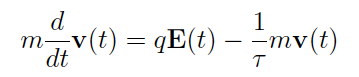 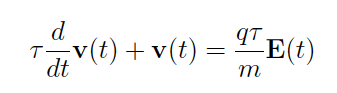 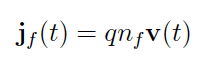 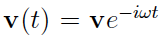 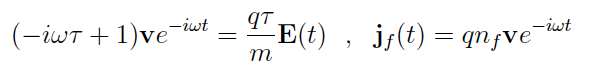 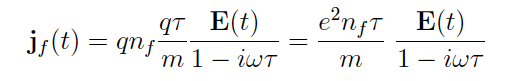 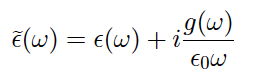 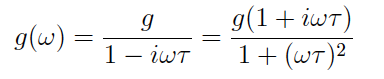 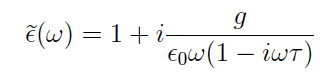 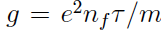 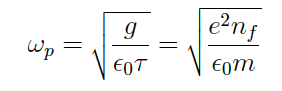 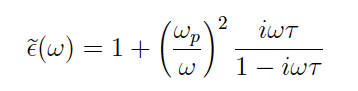 10-14 s wp 1016 s-1 per argento rame  oro

Fattore di merito 200 << risonanze atomiche
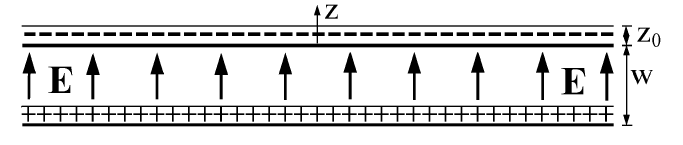 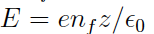 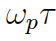 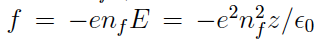 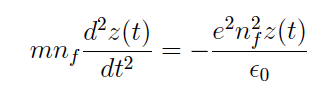 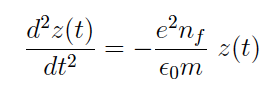 10-14 s    wp 1016 s-1 per argento rame  oro
t Smorzamento dell’oscillazione
wpt Fattore di merito 200 << risonanze atomiche
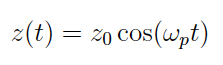 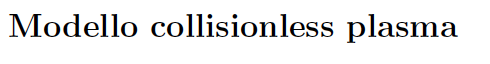 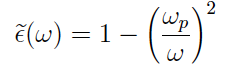 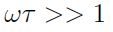 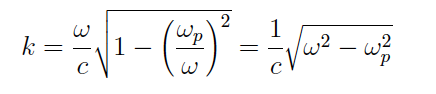 Per Au, Ag, Cu …
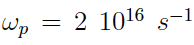 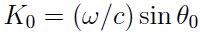 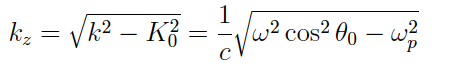 Per w < 5x1015 s-1 infrarosso, visibile
w2<<wp2, kz immaginario puro
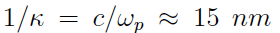 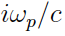 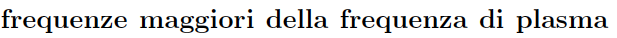 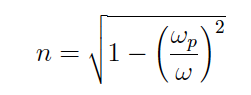 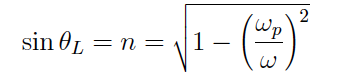 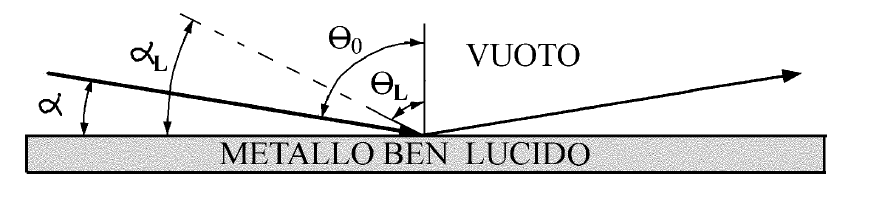 Interazione di radioonde e microonde con le superfici dei conduttori
g/e0ω > 106
ω = 1012 s−1
ω << 1/τ
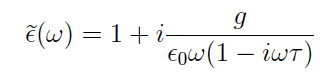 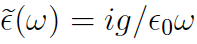 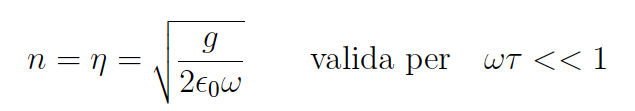 n=h > 700
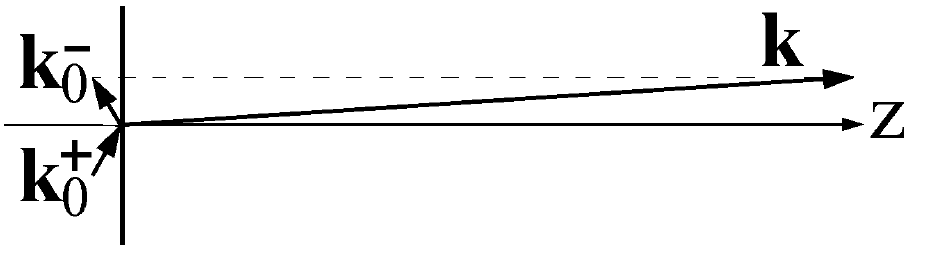 k quasi perpendicolare all’interfaccia
K0 < w/c
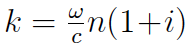 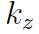 E e B perpendicolari a k quindi paralleli all’interfaccia
Interazione di radioonde e microonde con le superfici dei conduttori
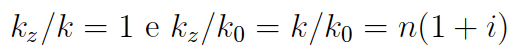 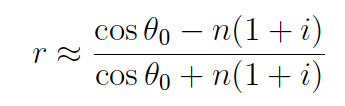 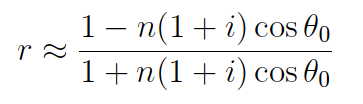 TM
TE
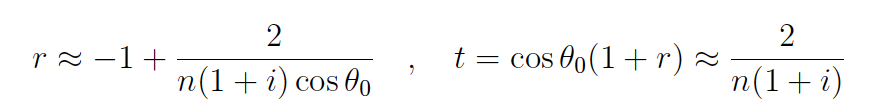 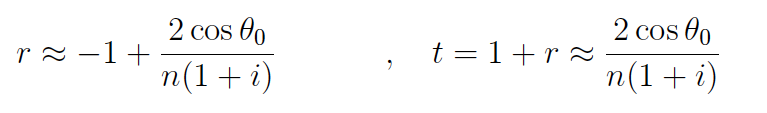 TM
TE
Il campo elettrico riflesso e quasi esattamente in opposizione di fase con quello incidente

Rispetto al campo elettrico incidente il campo ELETTRICO trasmesso è piccolissimo e sfasato di 45° in anticipo
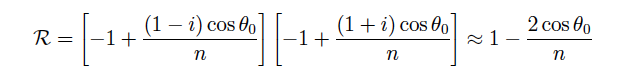 TE
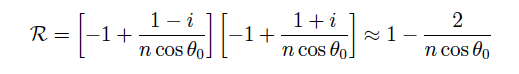 TM
TE
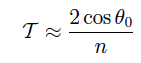 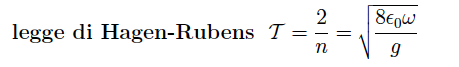 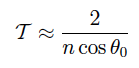 TM
Interazione di radioonde e microonde con le superfici dei conduttori
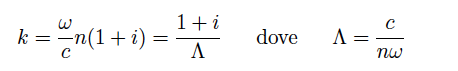 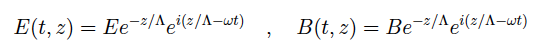 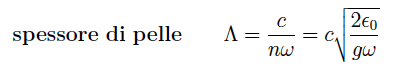 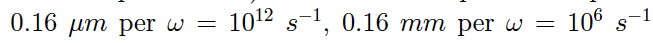 9 mm frequenza rete elettrica
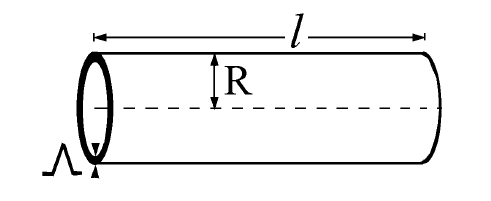 Indice di rifrazione nei raggi X e UV
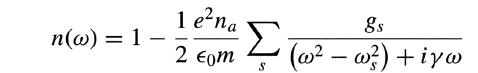 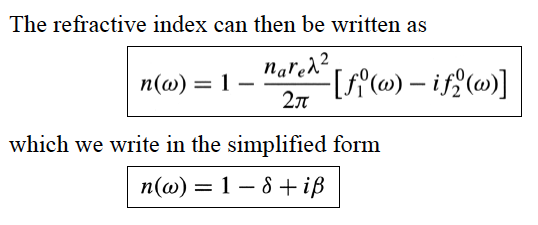